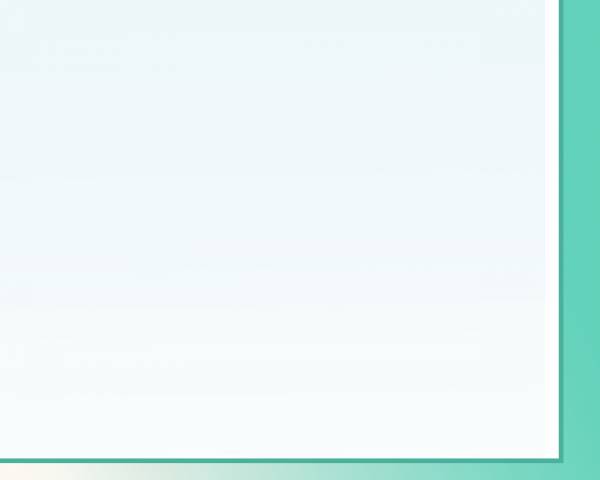 Формирование математических представлений у детей дошкольного возраста в игровой деятельности
 Берлина О.С., воспитатель МАДОУ№169,г. Тюмень
«Без игры нет, и не может быть полноценного умственного развития. Игра – это огромное светлое окно, через которое в духовный мир ребенка вливается живительный поток представлений, понятий. Игра – это искра, зажигающая огонек пытливости и любознательности».
 В.А. Сухомлинский.
Игра – наиболее доступный для детей вид деятельности, способ переработки полученных из окружающего мира впечатлений, знаний. В игре ярко проявляются особенности мышления и воображения ребенка, его эмоциональность, активность.
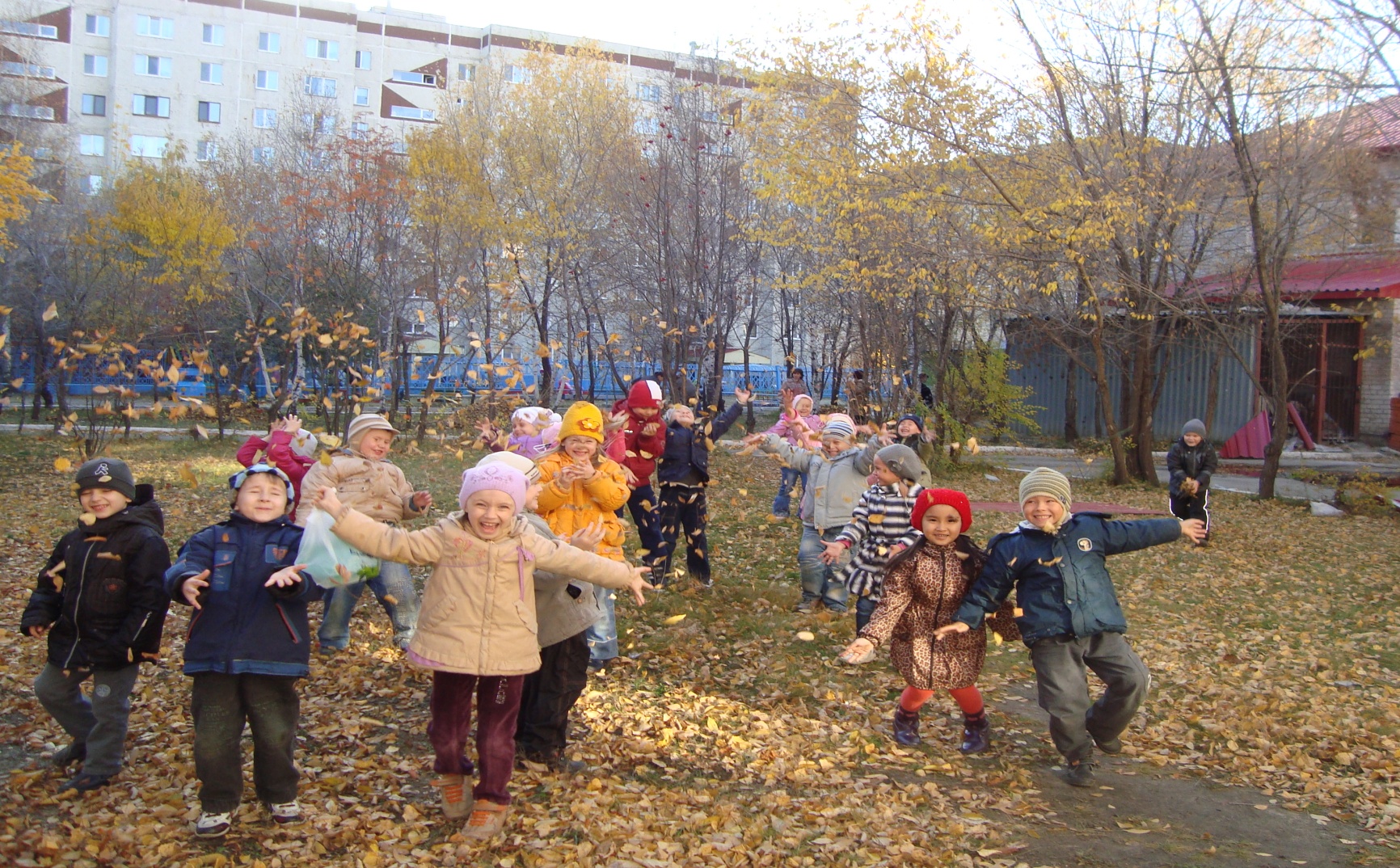 Актуальность
Математика — это мощный фактор интеллектуального
 развития ребенка, формирование его познавательных и творческих способностей
От эффективности математического развития ребёнка в дошкольном возрасте зависит его успешность обучения математике в начальной школе.
Цель моей работы - развитие математических способностей и логического мышления детей через игровую деятельность.
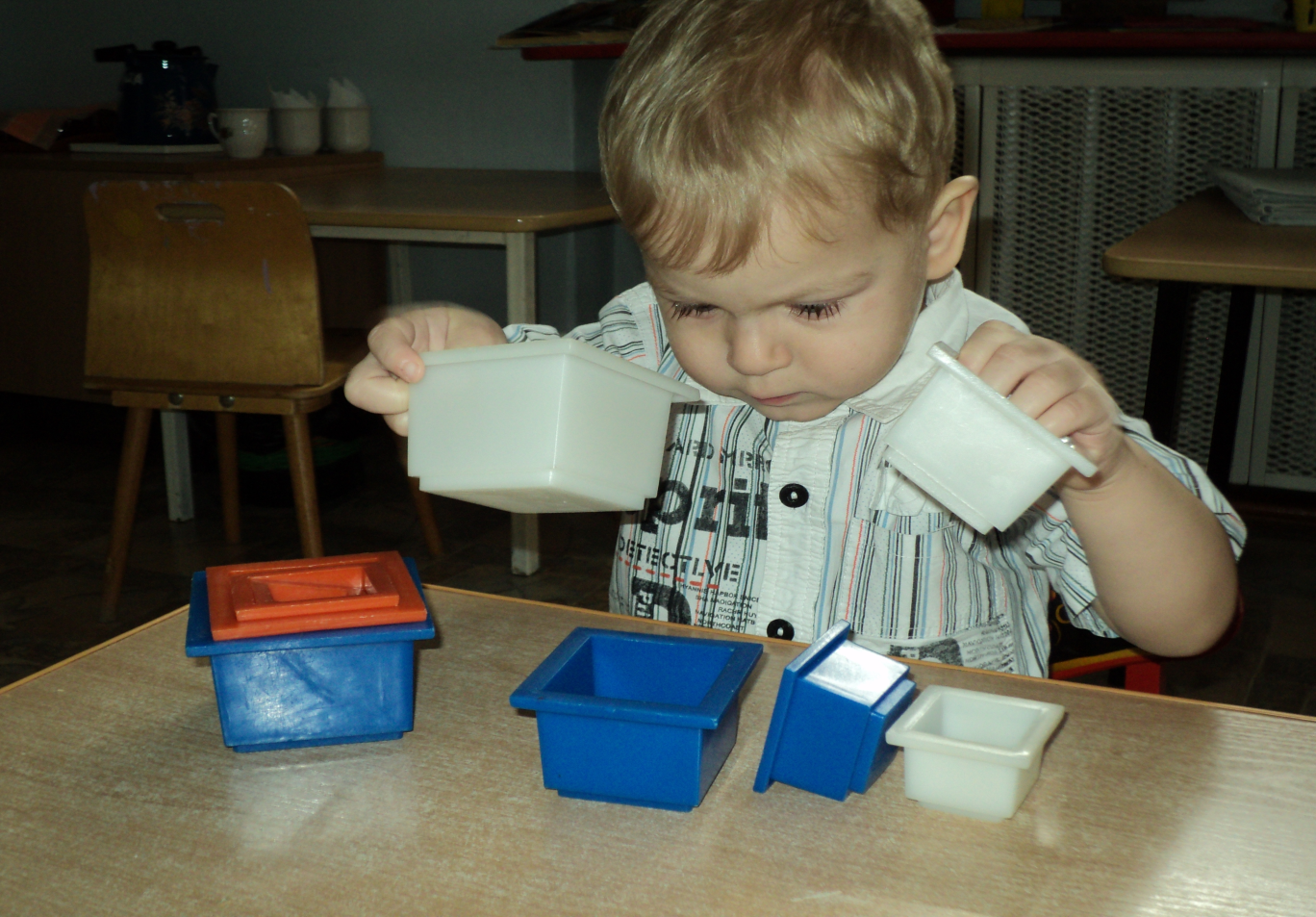 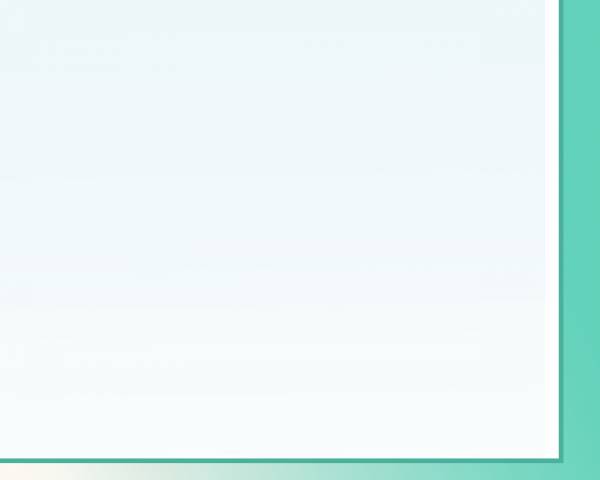 Для достижения результата
развитие элементарных математических представлений;
развитие доказательной речи
развитие логического мышления детей;
развитие мелкой моторики руки;
развитие внимания, памяти;
развитие познавательной активности
развитие навыков классификации предметов по родовым и видовым  понятиям;
Формы работы с детьми:
непосредственно образовательная деятельность;
игровая деятельность;
математические праздники и досуги.
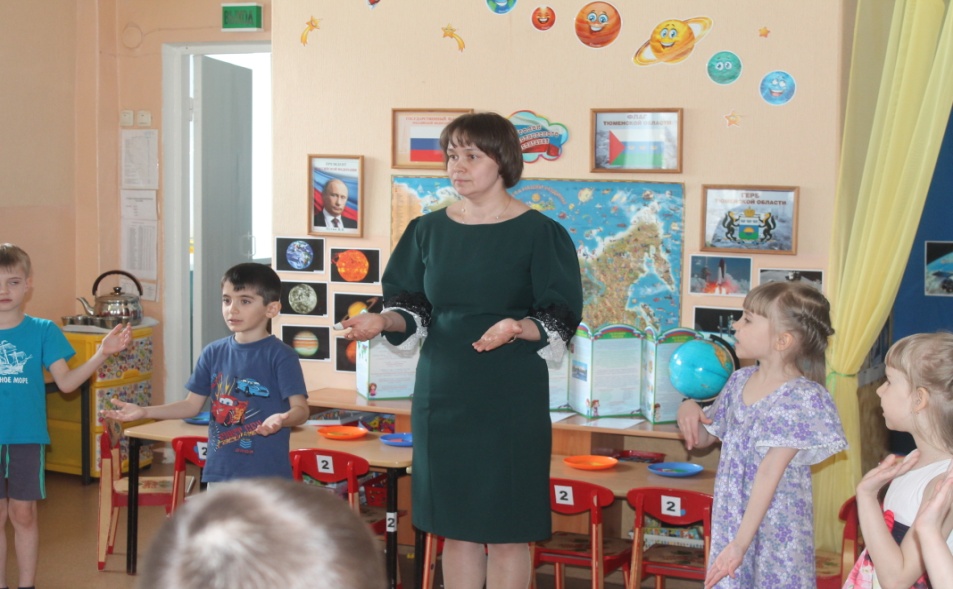 подвижные игры по математическому развитию, физминутки, математические загадки
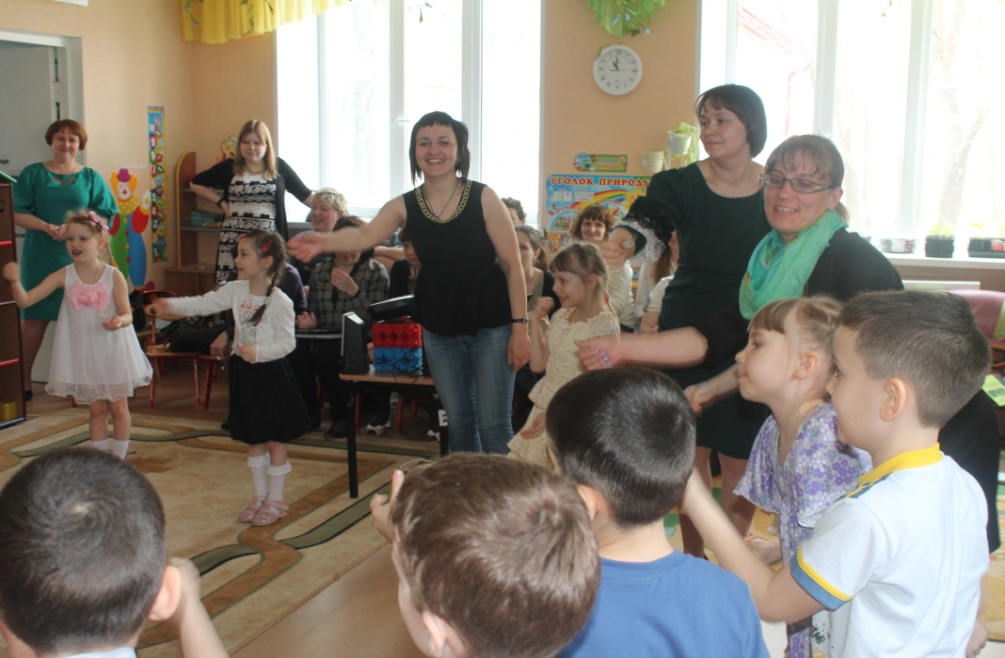 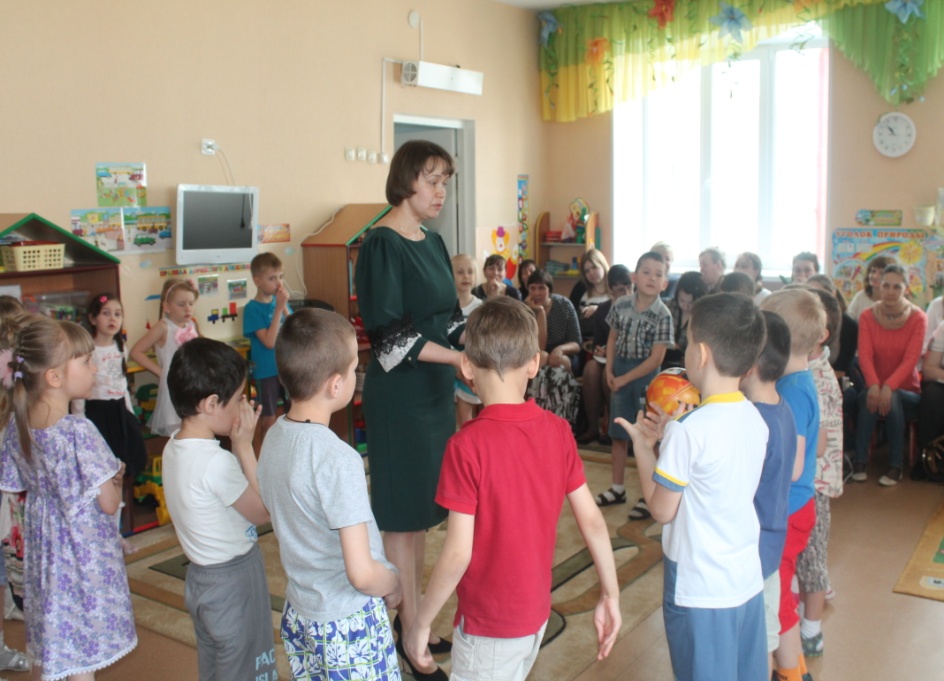 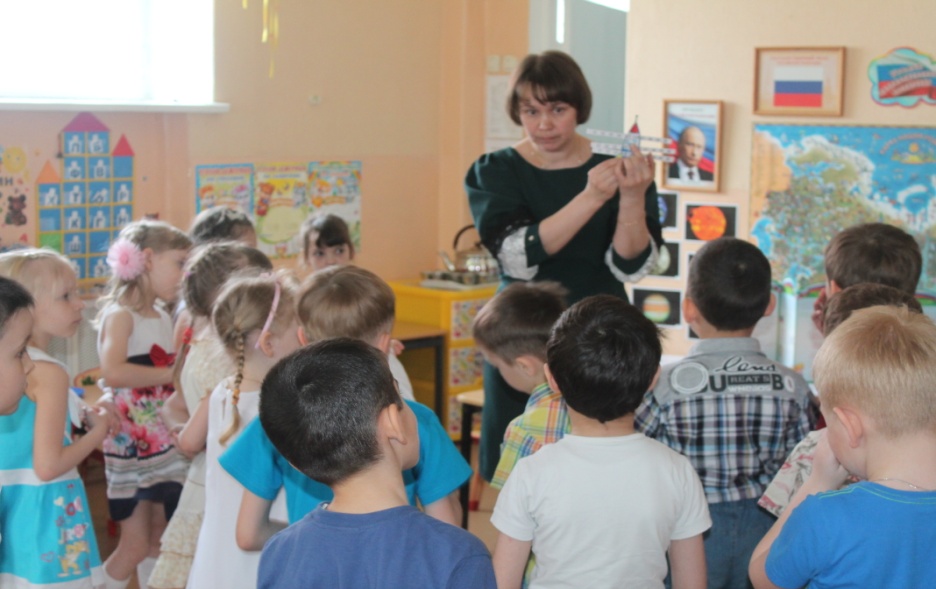 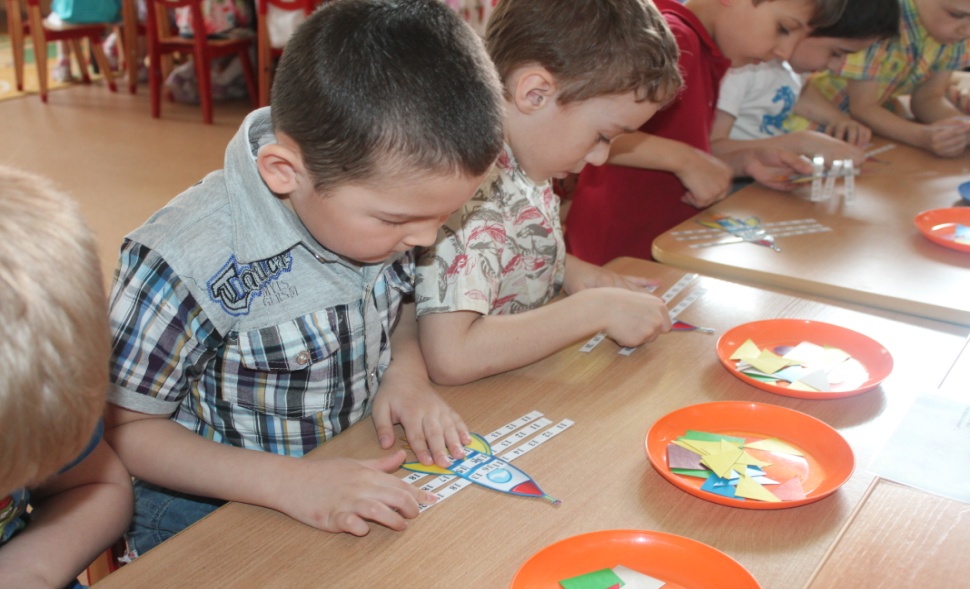 Головоломки развивают у детей умение самостоятельно осуществлять поиск способов решения.
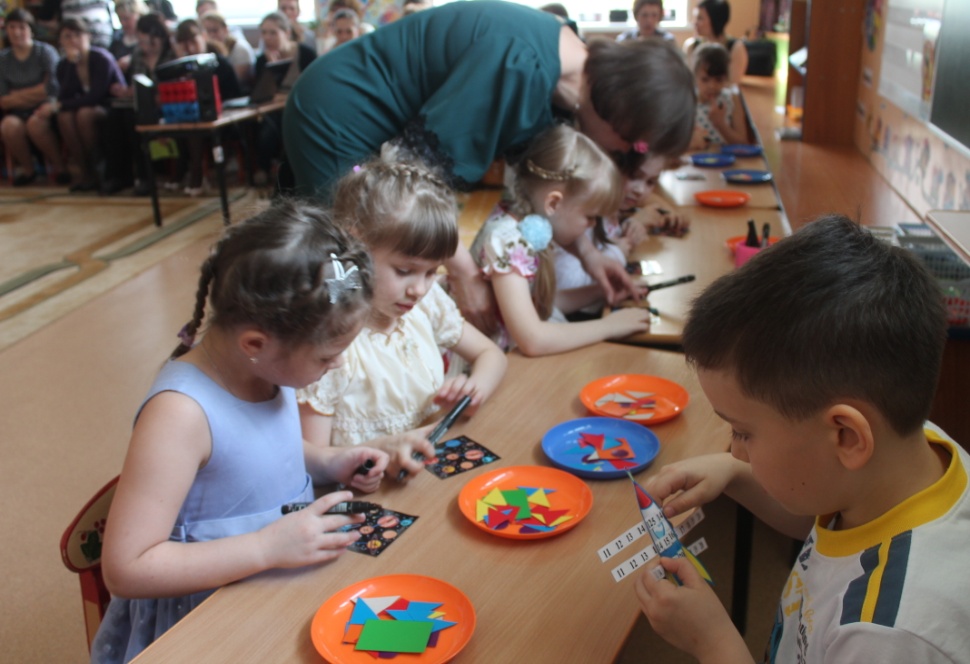 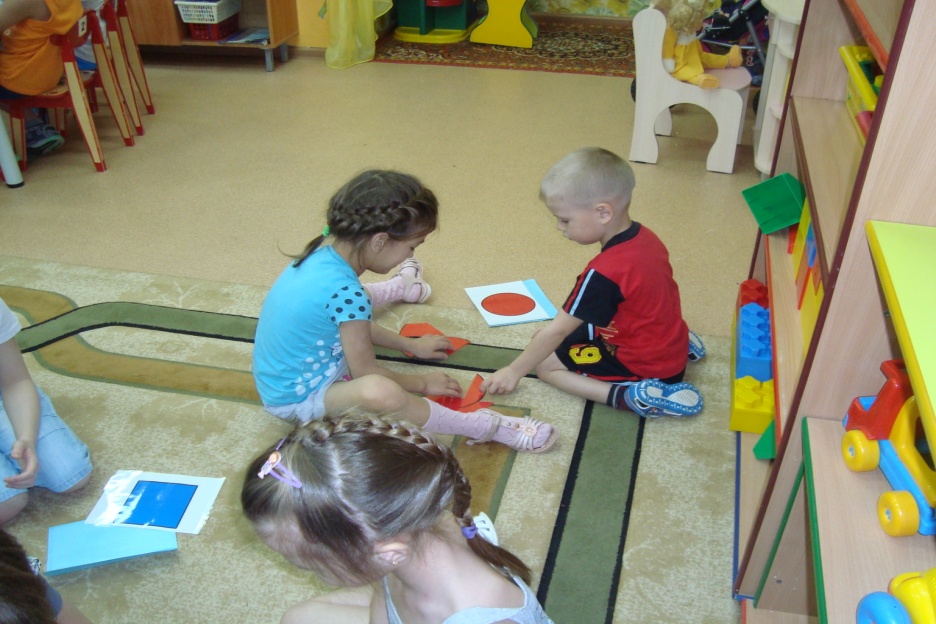 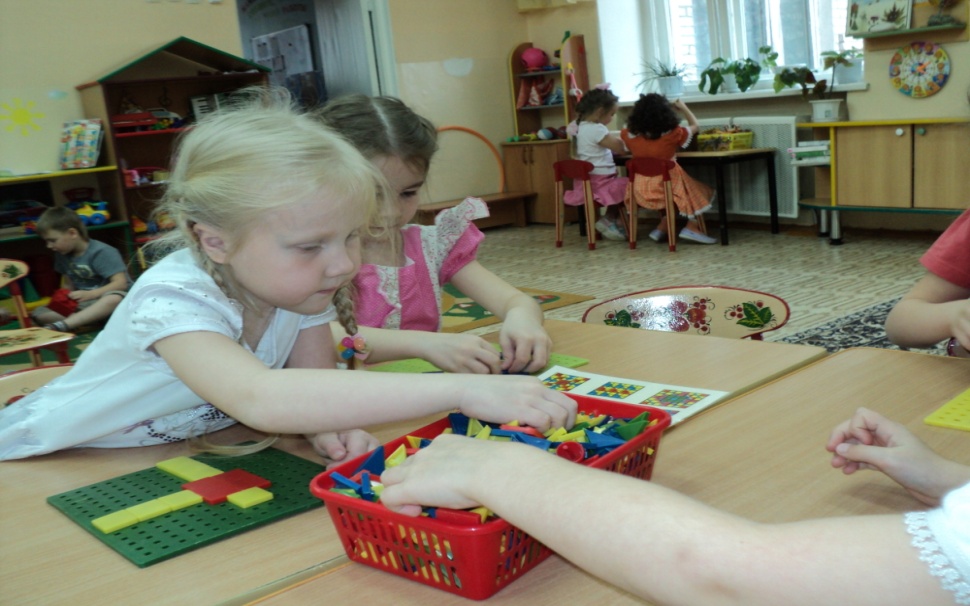 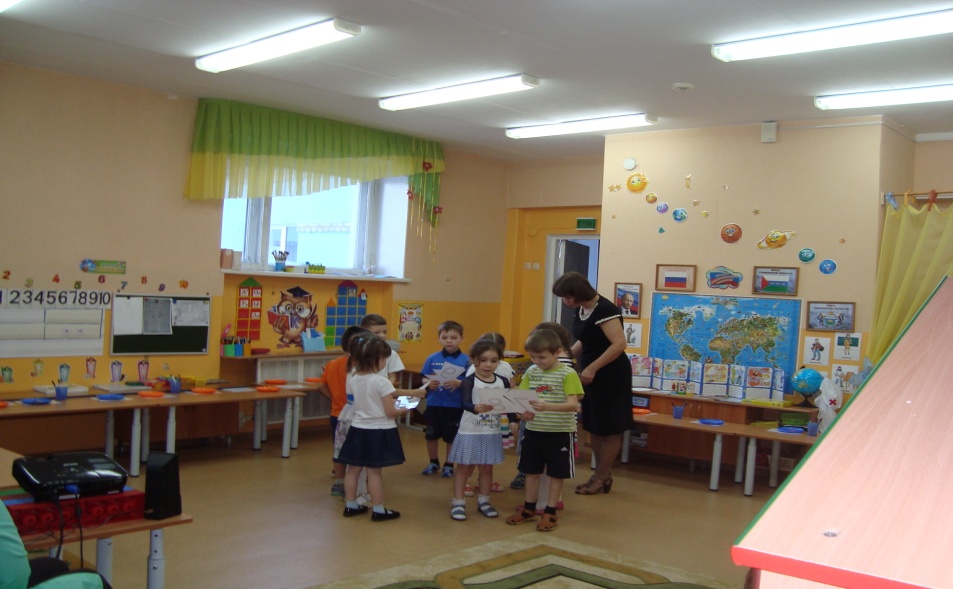 использую различные игры, которые направлены на развитие интеллектуальных операций и логического мышления.
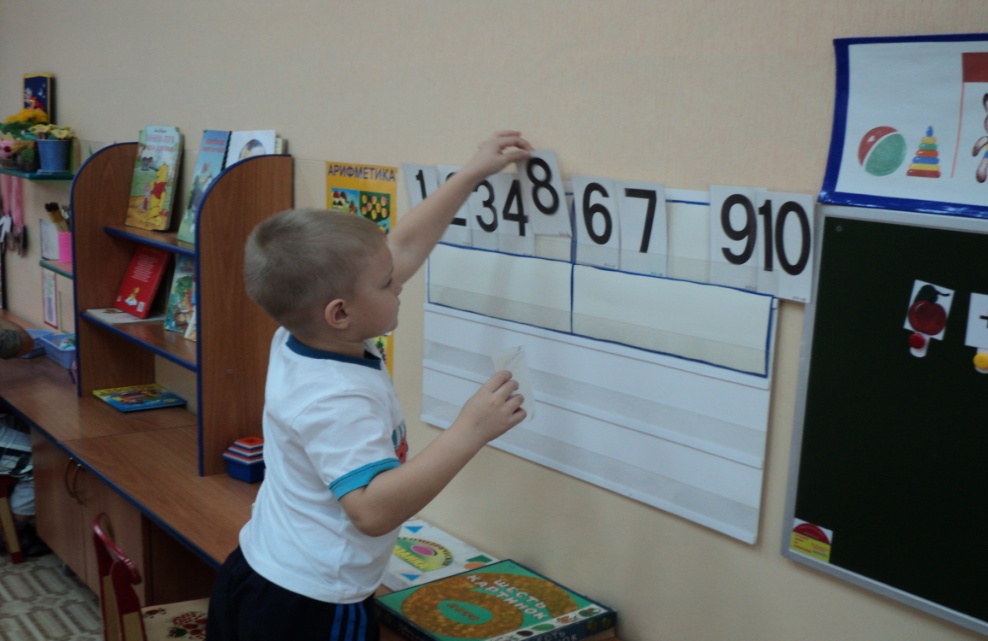 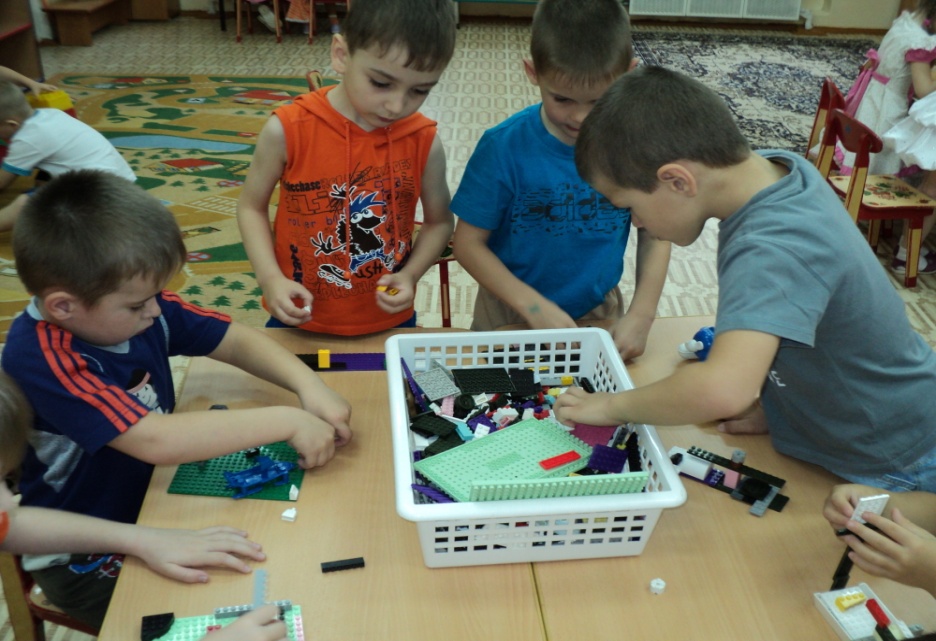 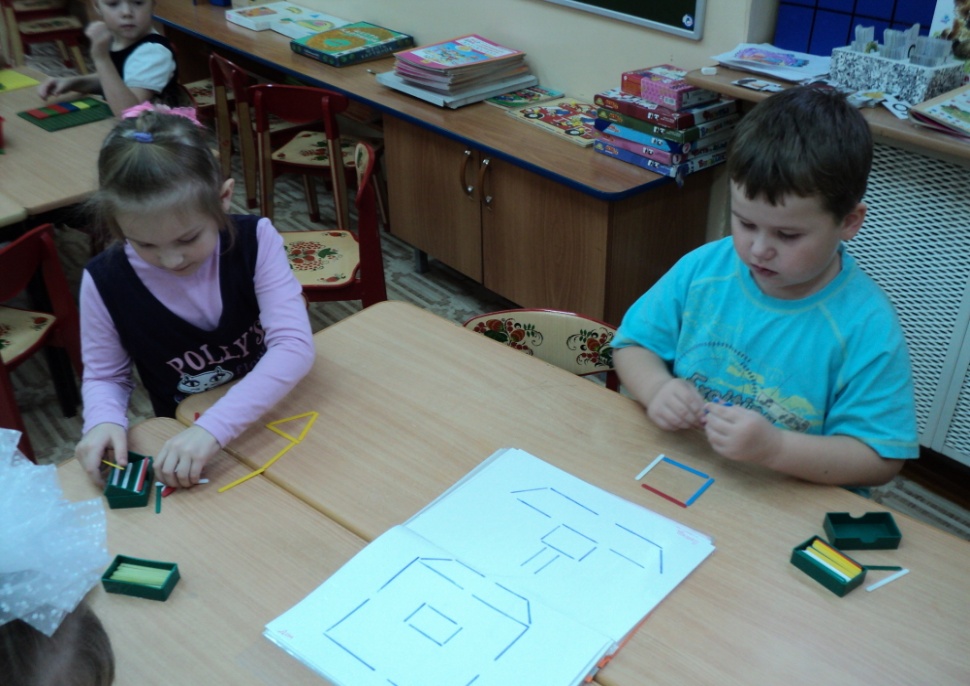 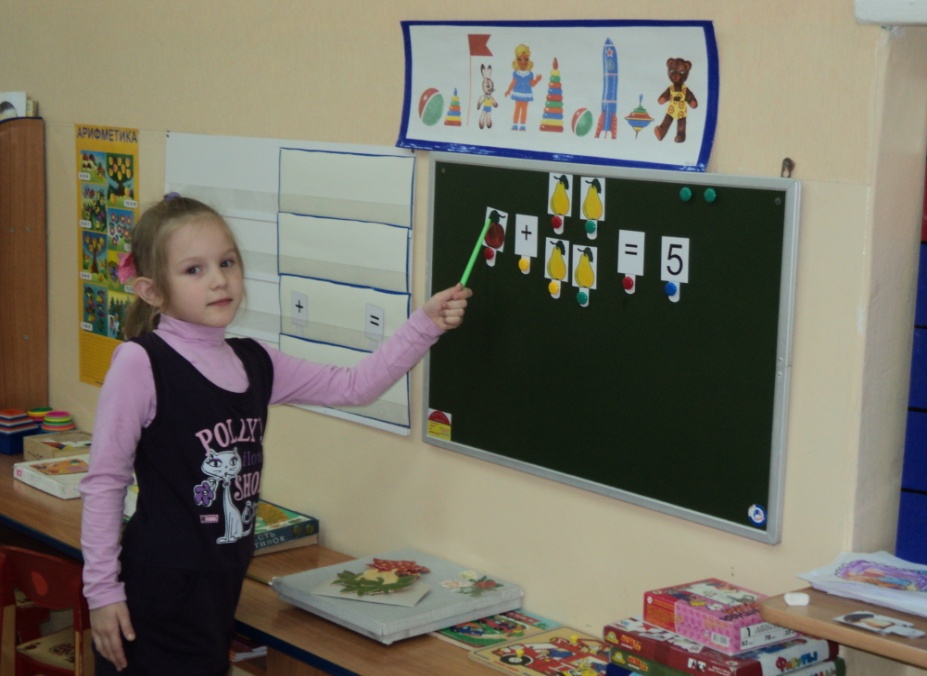 Огромную радость доставляют детям задачи на сообразительность
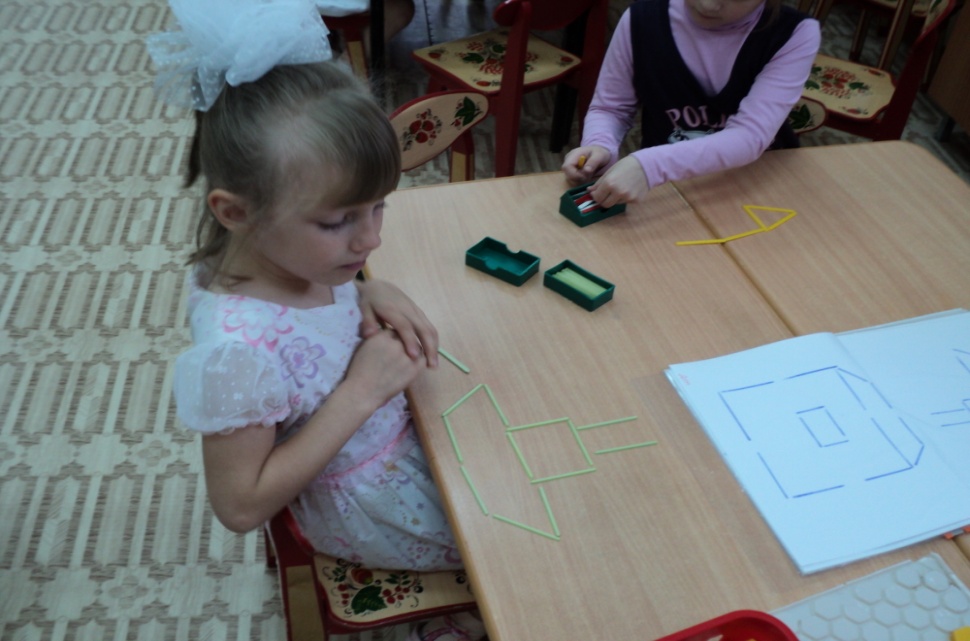 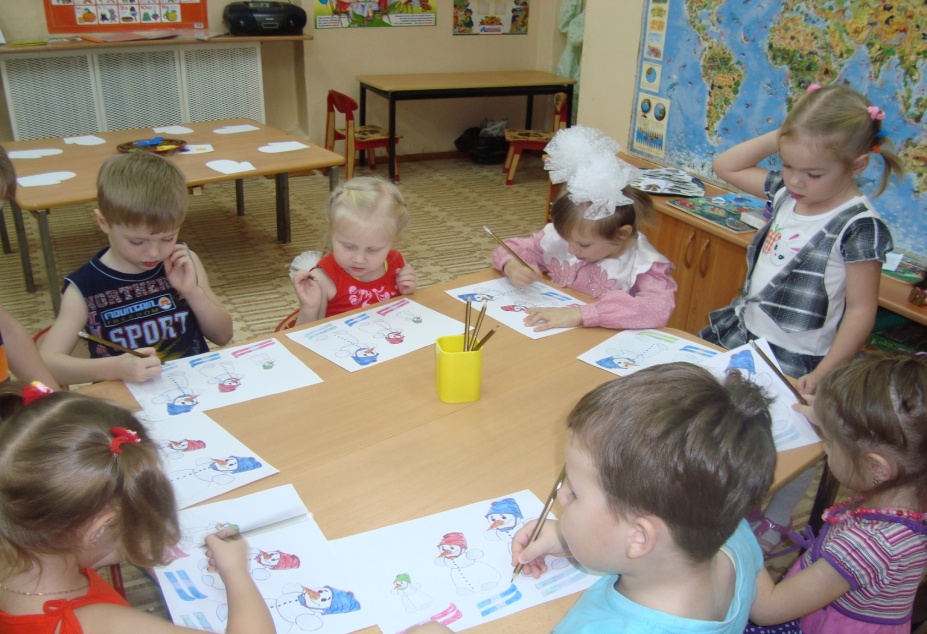 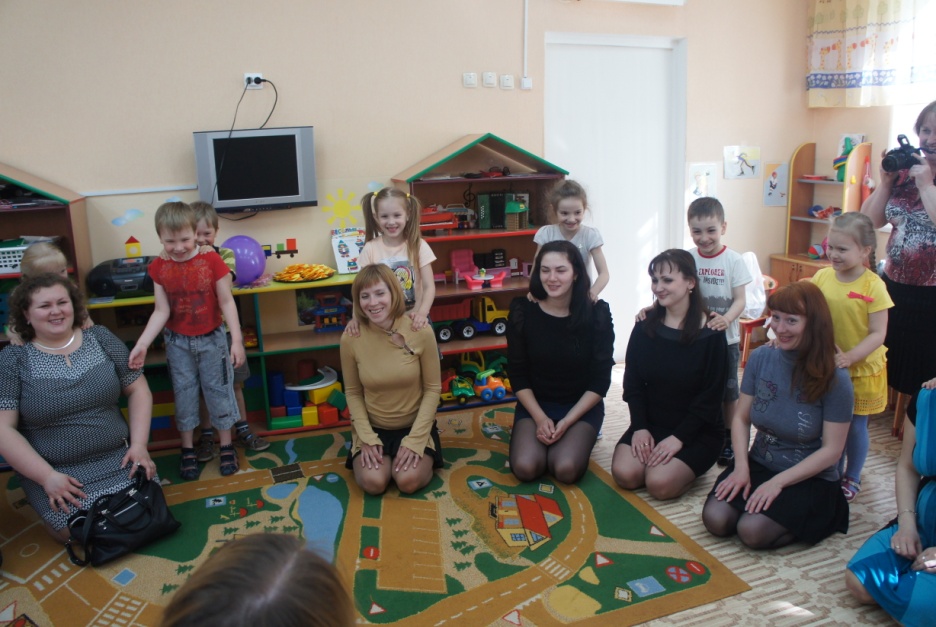 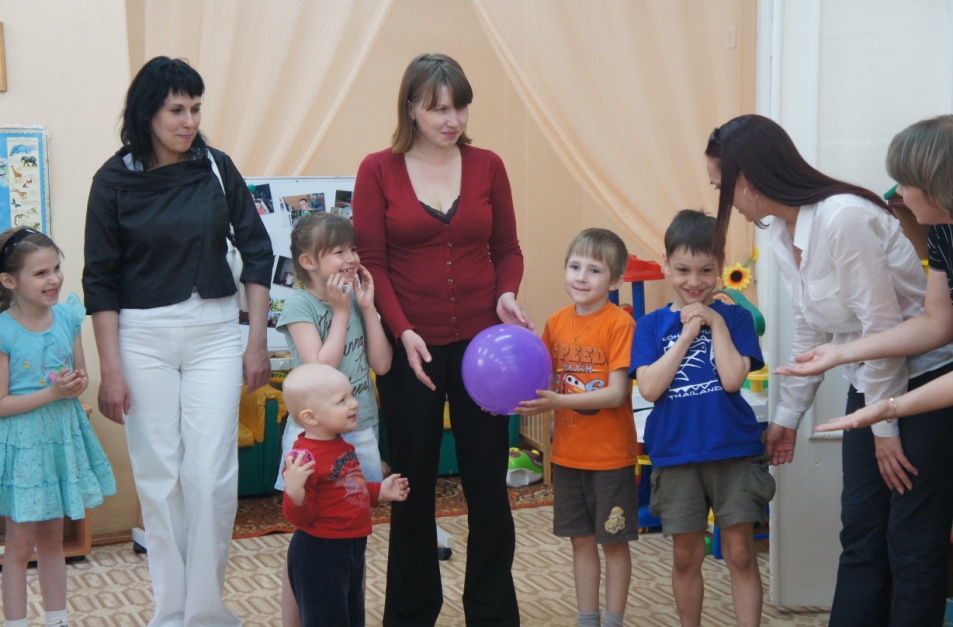 Не менее важным условием формирования элементарных математических представлений у детей является активное участие в образовательном процессе родителей.
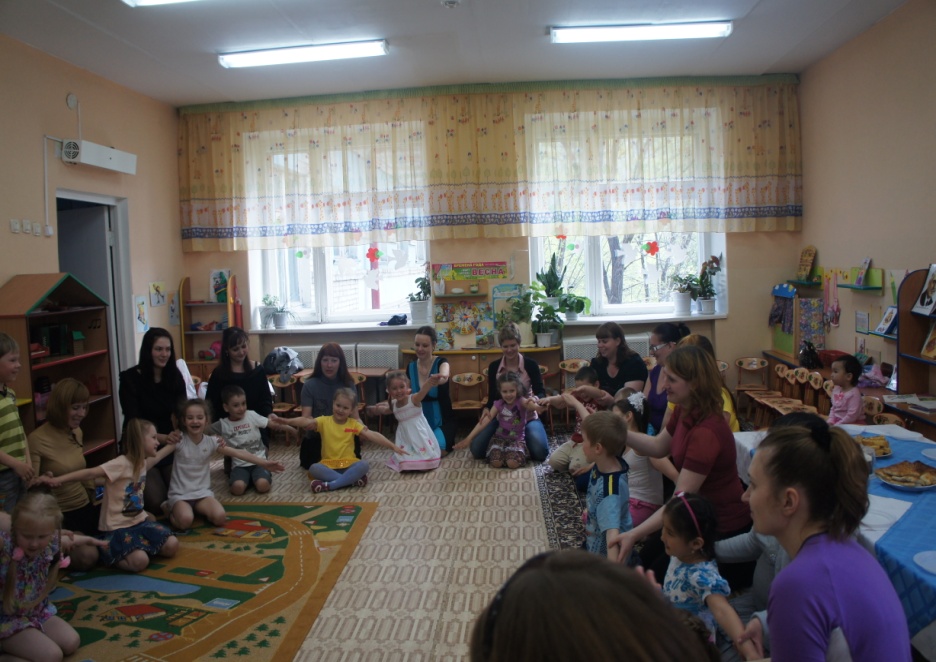 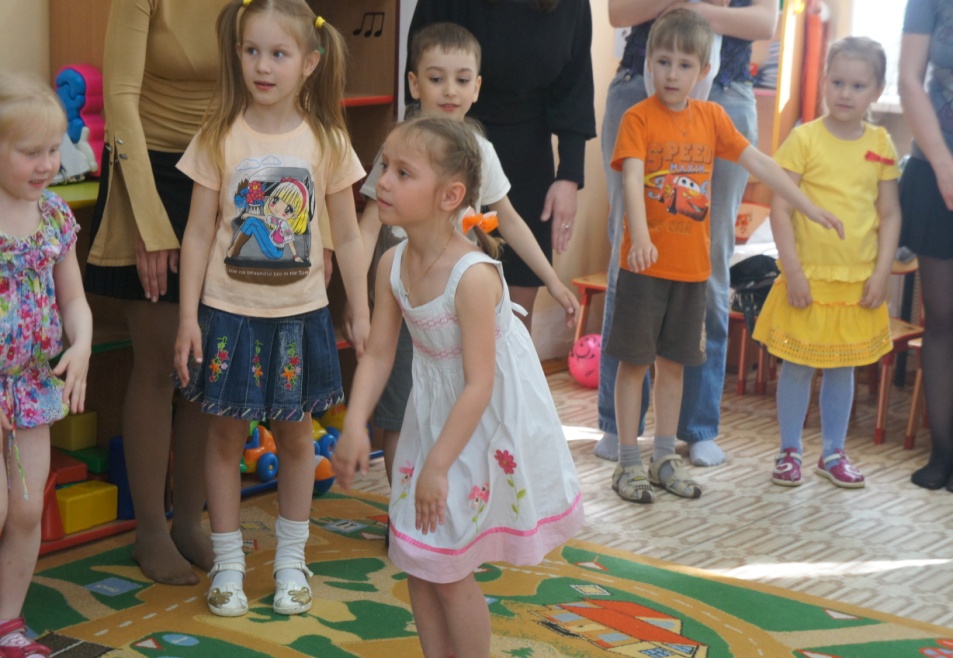 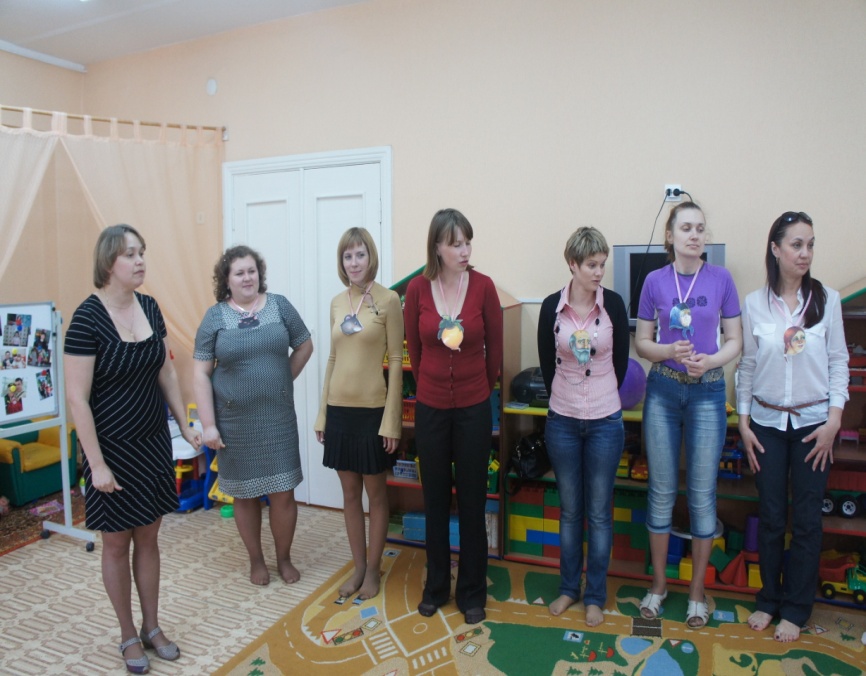 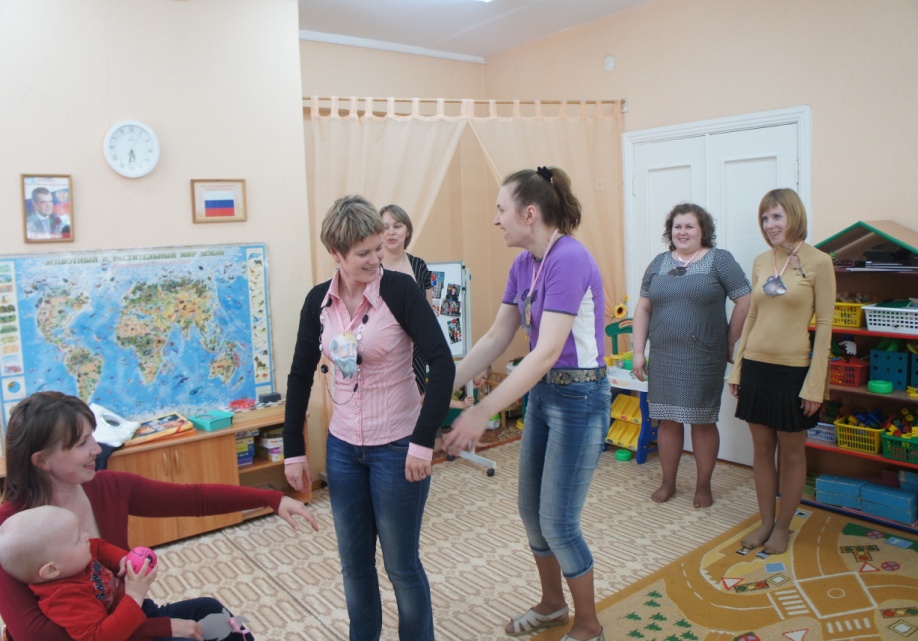 Родительские собрания проводятся в нетрадиционной форме.
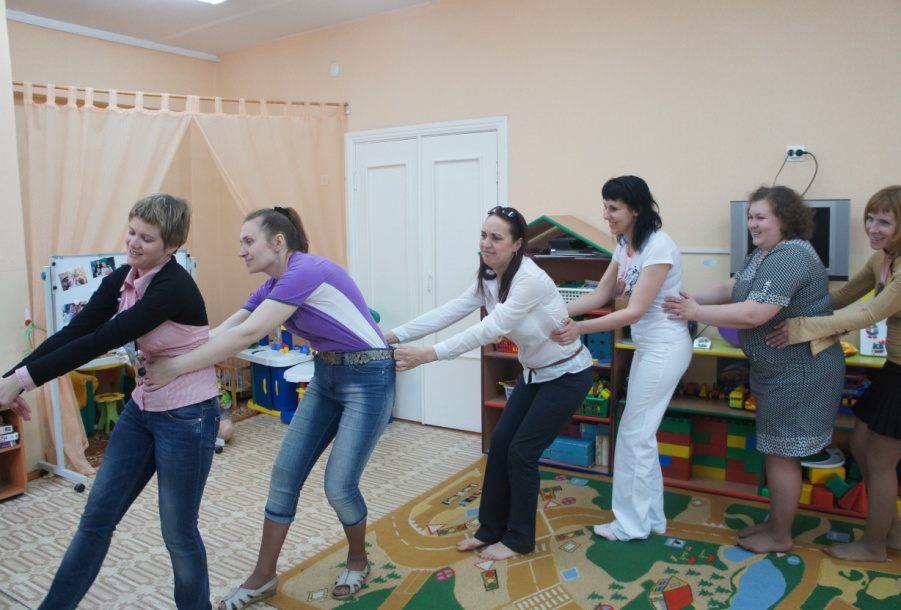 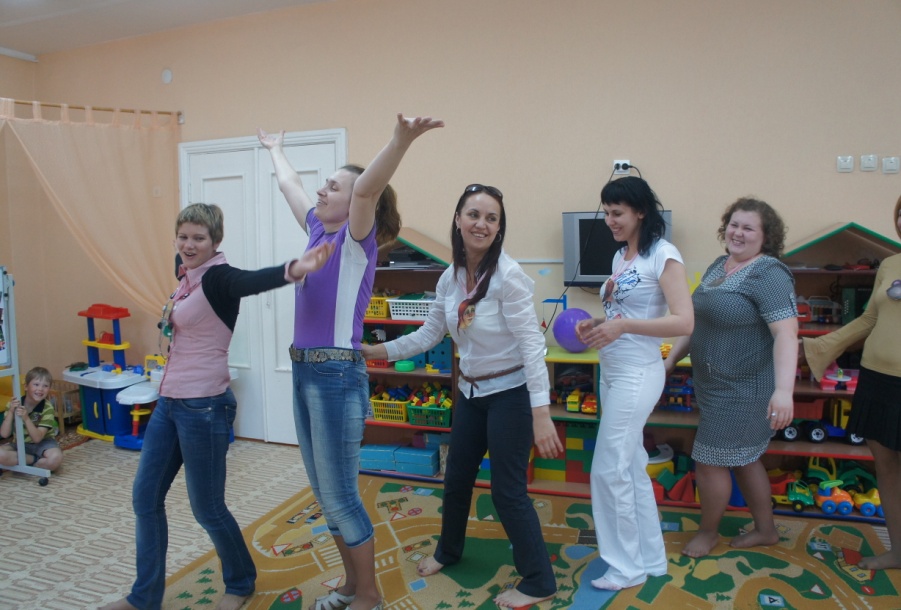 Спасибо за внимание.
 До новых встреч.
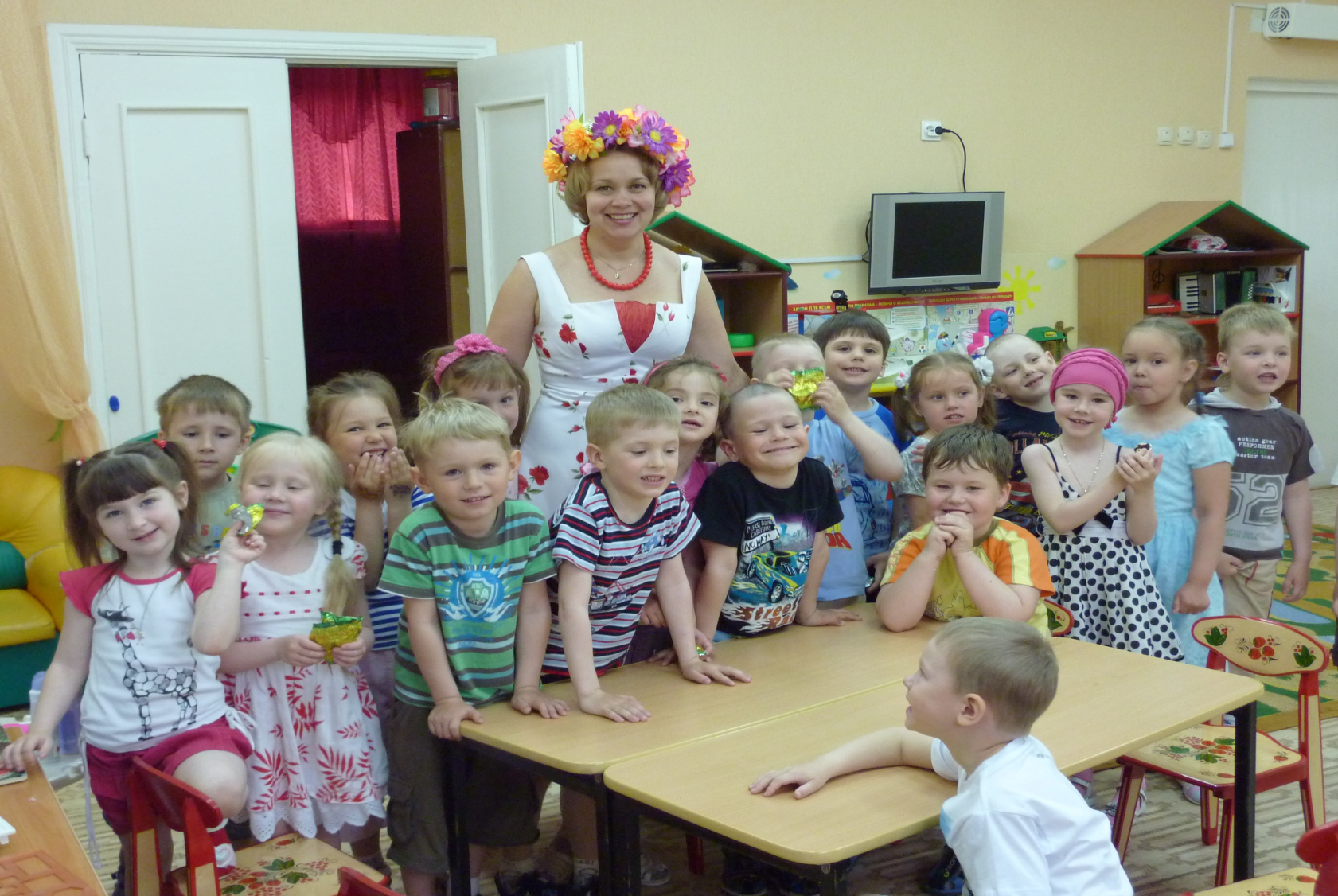